5-2. 오존층의 역할과 파괴
5-2-1. 오존층의 형성

생물의 출현  자유 산소 집적  오존층 형성
자유 산소의 역할
호기성 생물의 출현
오존층 형성
N. N. Greenwood and A. Earnshaw (1997) Chemistry of the Elements
오존: O3
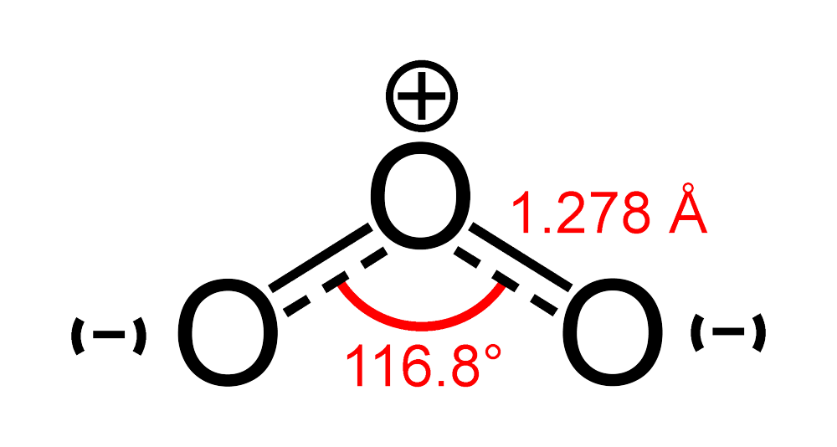 https://commons.wikimedia.org/wiki/File:Ozone-1,3-dipole.png
오존
성층권 오존(stratosphere ozone) – 오존층 오존
대류권 오존(troposphere ozone) – 도시 오존(urban ozone)
고도에 따른 오존의 함량 변화와 자외선 흡수량
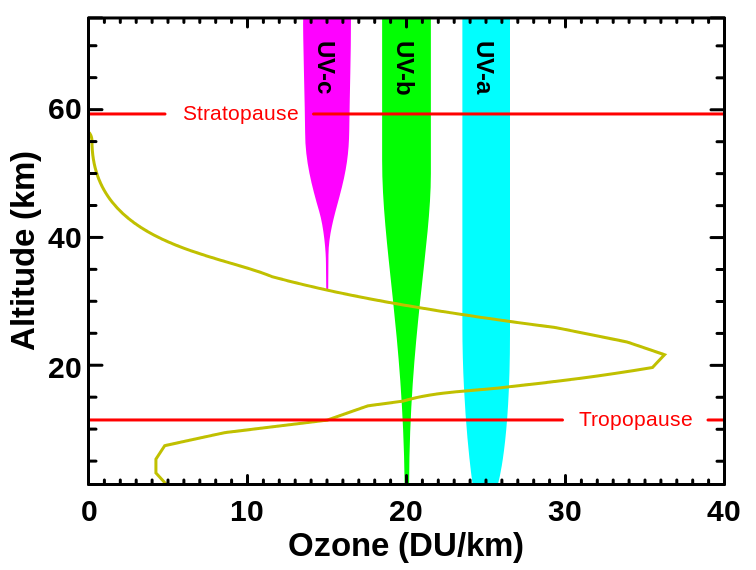 https://commons.wikimedia.org/wiki/File:Ozone_altitude_UV_graph.svg
오존 형성 반응
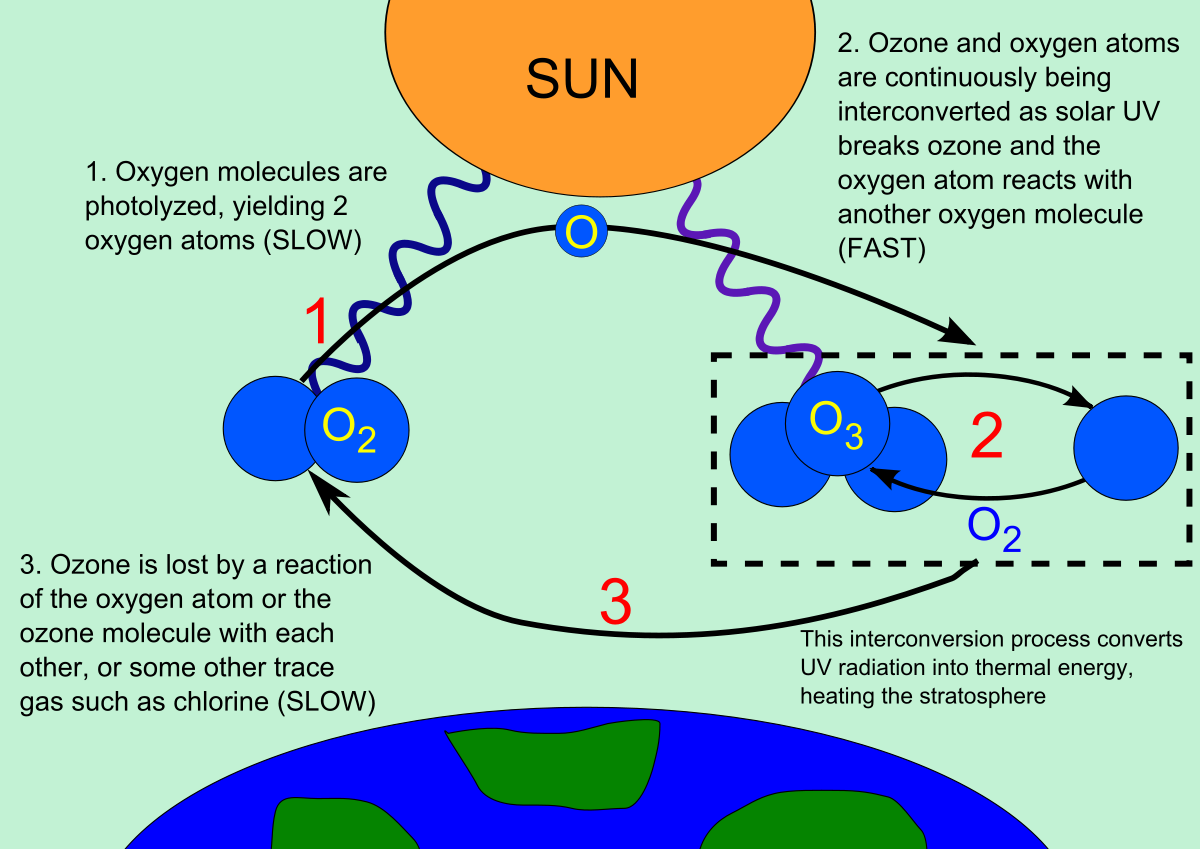 태양
O +O2 + M → O3 + M
O3 + 자외선 → O2 + O
O2 + 자외선 → 2 O
O3 + O → 2O2
[Speaker Notes: 번호를 제외하고 모든 설명 지움]
태양광 스펙트럼
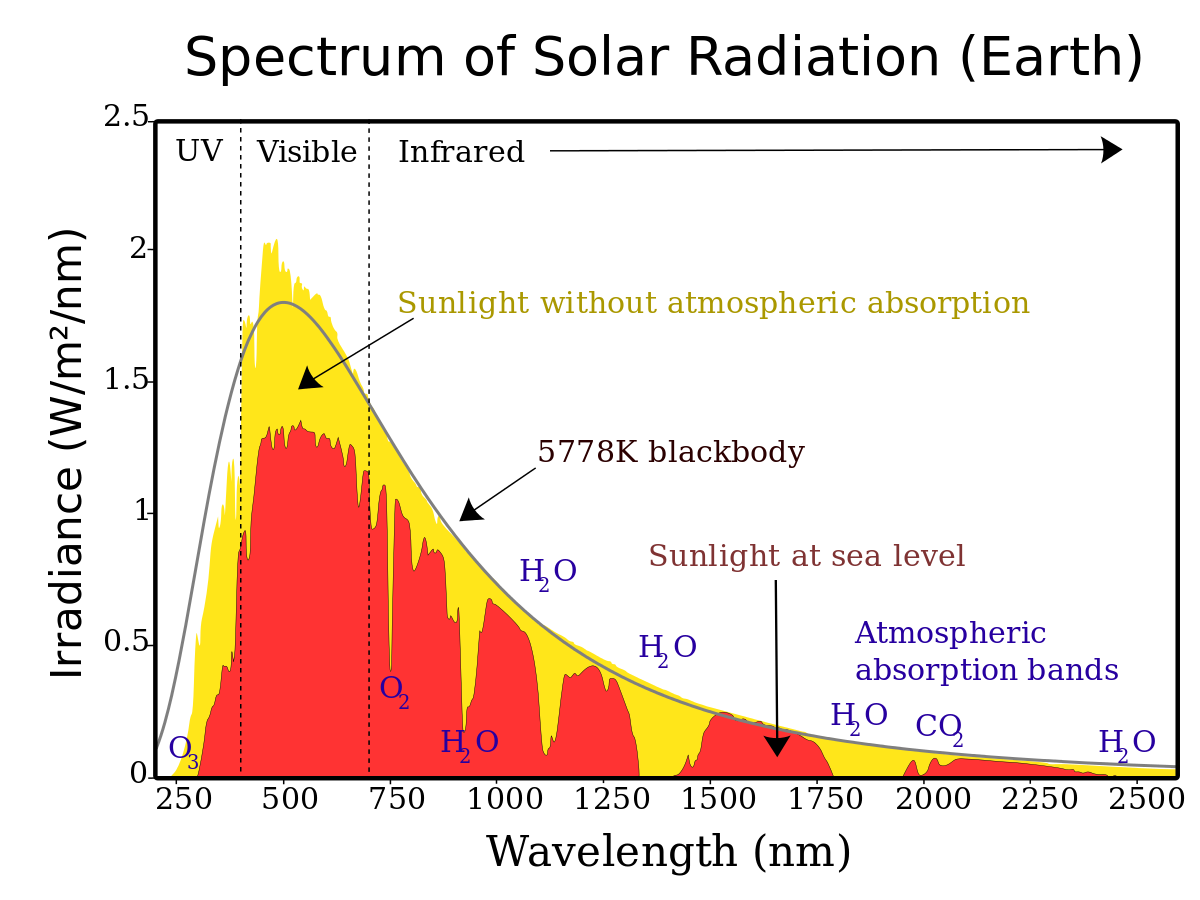 자외선
가시광선
적외선
대기에 의한 흡수 전 태양광
흑체
발광량
해수면에서의 태양광
대기 흡수 밴드
파장
https://commons.wikimedia.org/wiki/File:Solar_spectrum_en.svg
2006년 9월 21일부터 30일까지 위성에 의해 관측된 오존 농도를 바탕으로 작성된 남극 상공의 오존 구멍
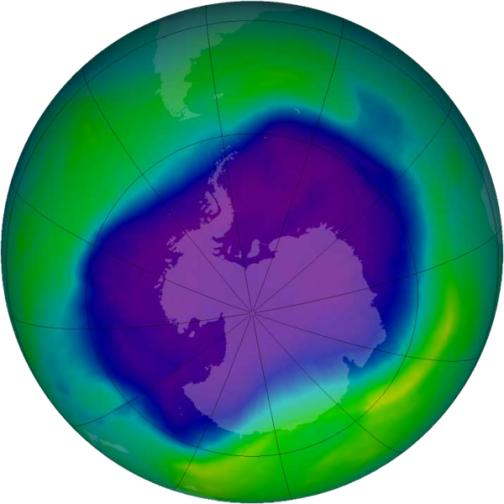 http://www.nasa.gov/vision/earth/lookingatearth/ozone_record.html
CFC의 배출에 대한 규제가 전혀 이루어지지 않을 경우, 대기 중 오존 농도가 어떻게 될지를 보여주는 모의 실험 결과
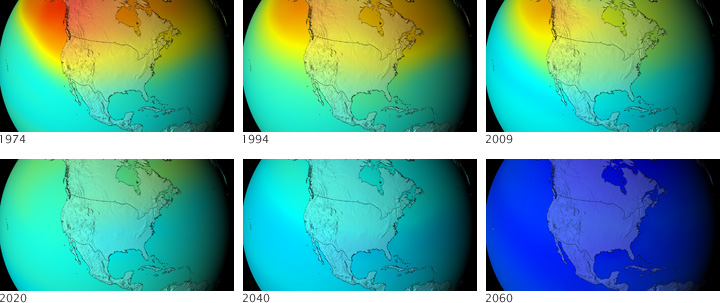 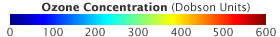 https://earthobservatory.nasa.gov/IOTD/view.php?id=38685